49-2
These materials are by the Kongki Ka Project and are made available to you under the terms of the Creative Commons Attribution ShareAlike license 4.0.
You have permission to share and redistribute these materials in any format and to make reasonable revisions and adaptations of this translation, provided that:
You include the above licence and source information.
If you redistribute these materials or create derivatives, you must distribute your contributions under the same license as the original.
 
The Holy Bible, Berean Standard Bible, BSB is produced in cooperation with Bible Hub, Discovery Bible, OpenBible.com, and the Berean Bible Translation Committee. This text of God's Word has been dedicated to the public domain.
 
Tibetan text is from the Central Tibetan Bible translation by Central Asia Publishing. Used by permission
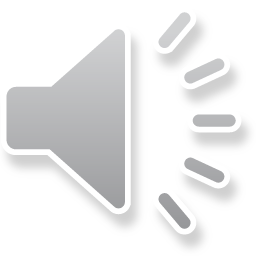 [Speaker Notes: Ch
49 Cornelius
1. Peter Heals Aeneas – Acts 9:32-35 (Left Top)
2. Tabitha raised – Acts 9:36-43 (Right Top)
3. Cornelius has a vision – Acts 10:1-8 (Right Bottom)
4. Peter’s vision – Acts 10:9-23 (Left Bottom and Center)
5. Cornelius Believes– Acts 10:24 – 11:18 (Left Center)]
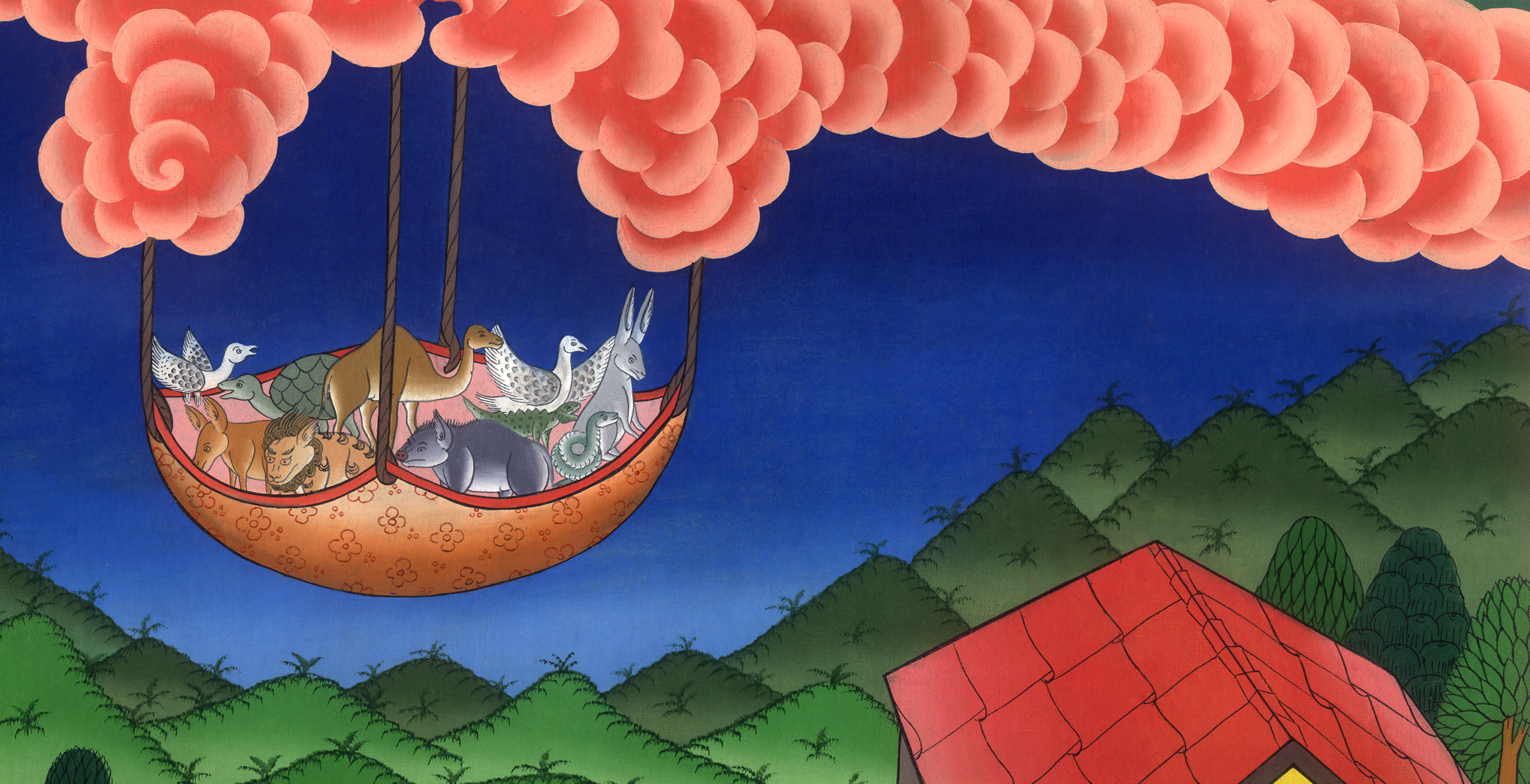 མཛད་པ 10
སྐུ་ཚབ་པེ་ཏྲོ་དང་བརྒྱ་དཔོན་ཀོར་ནེ་ལི་ཡཱུའི་སྐོར།
མཛད་པ 10
སྐུ་ཚབ་པེ་ཏྲོ་དང་བརྒྱ་དཔོན་ཀོར་ནེ་ལི་ཡཱུའི་སྐོར།
Cornelius and Peter’s visions – Acts 10:1-23
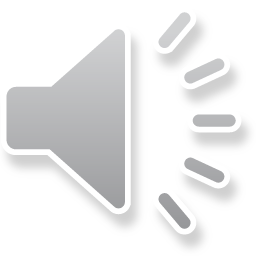 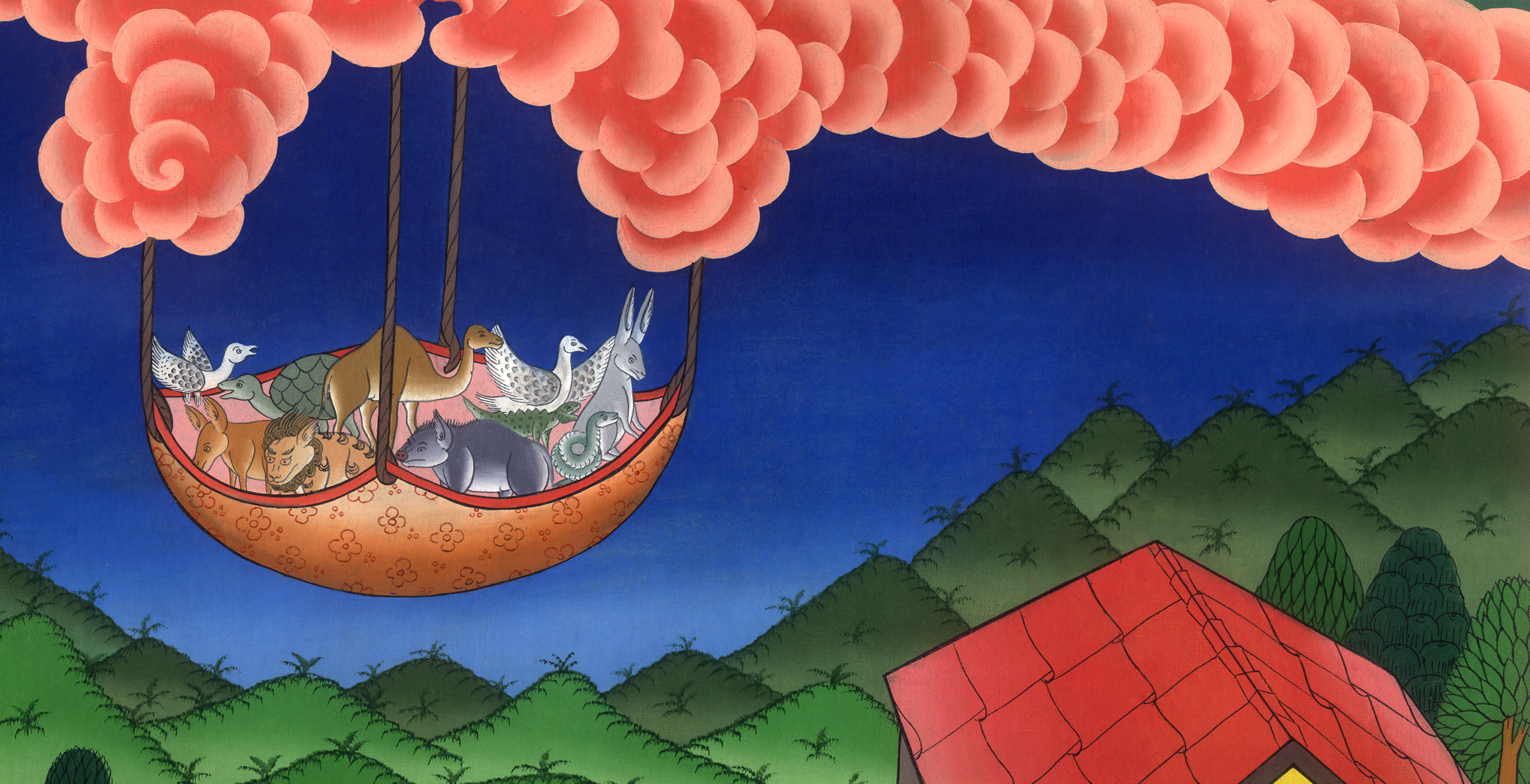 མཛད་པ 10
སྐུ་ཚབ་པེ་ཏྲོ་དང་བརྒྱ་དཔོན་ཀོར་ནེ་ལི་ཡཱུའི་སྐོར།
This work is licensed under a Creative Commons Attribution-ShareAlike 4.0 International License
1སེ་སར་རེ་ཡཱ་གྲོང་ཁྱེར་ལ་ཀོར་ནེ་ལི་ཡཱུ་ཞེས་ཟེར་བའི་མི་ཞིག་ཡོད་དེ། ཁོ་ནི་དབྱི་ཏ་ལི་པ་ཞེས་པའི་དམག་དཔུང་གི་བརྒྱ་དཔོན་ཡིན་ལ།
1At Caesarea there was a man named Cornelius, a centurion in what was called the Italian Regiment.
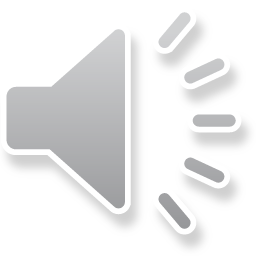 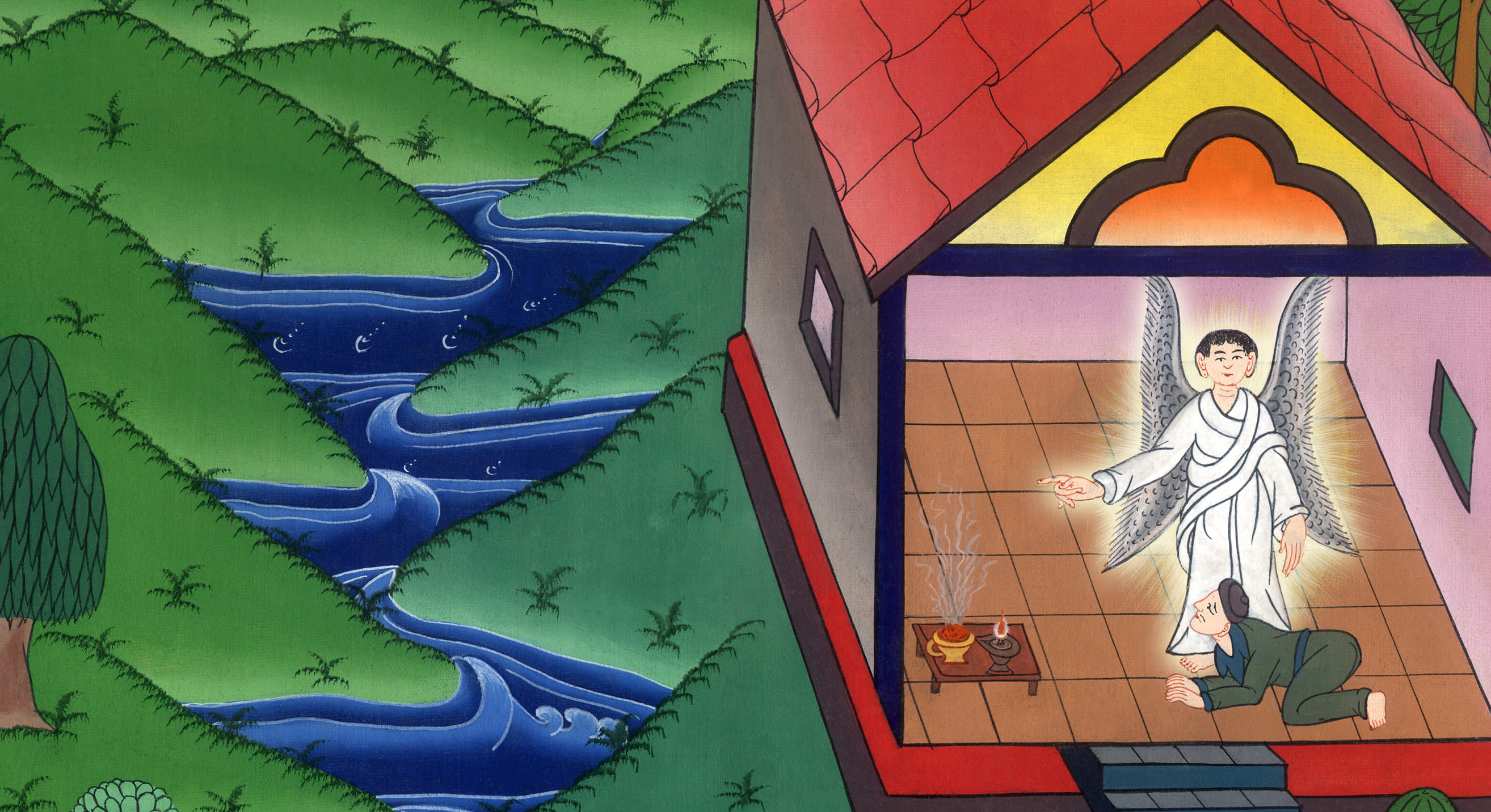 མཛད་པ 10:1
2ཆོས་སེམས་དང་ལྡན་པའི་མི་ཞིག་ཀྱང་ཡིན་ཏེ་ཁོ་རང་དང་ནང་མི་ཚང་མས་དཀོན་མཆོག་ལ་བསྙེན་བཀུར་བྱེད། དབུལ་པོ་རྣམས་ལ་སྦྱིན་པ་མང་པོ་བཏང་ཞིང་དཀོན་མཆོག་ལ་རྒྱུན་དུ་སྨོན་ལམ་འདེབས།
2He and all his household were devout and God-fearing. He gave generously to the people and prayed to God regularly.
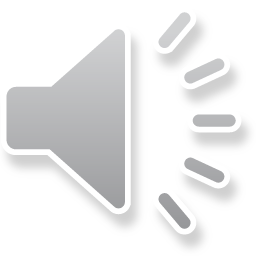 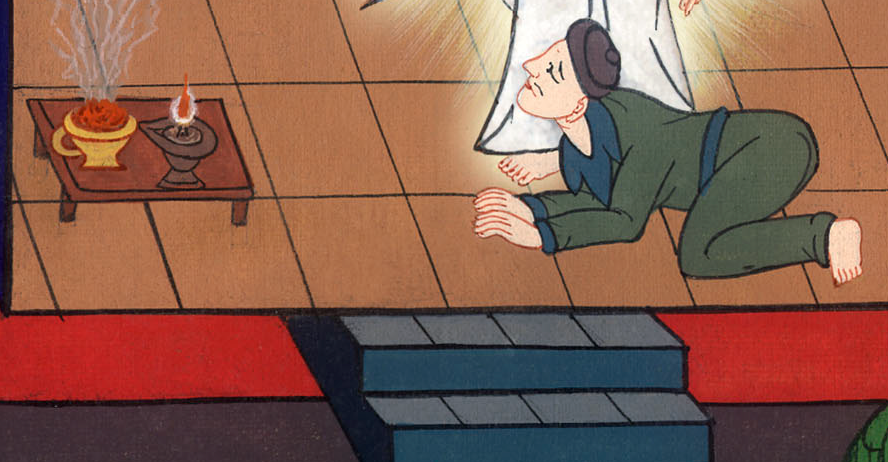 མཛད་པ 10:2
3ཕྱི་དྲོའི་ཆུ་ཚོད་གསུམ་པ་ཙམ་ལ་ཞལ་གཟིགས་གནང་ནས་དཀོན་མཆོག་གི་ཕོ་ཉ་ཞིག་རང་གི་སར་ཕེབས་པ་གསལ་པོར་མཐོང་ནས་ཁོ་ལ་“ཀོར་ནེ་ལི་ཡཱུ་”ཞེས་གསུངས་པས།
3One day at about the ninth hour (3 o’ clock in the afternoon), he had a clear vision of an angel of God who came to him and said, “Cornelius!”
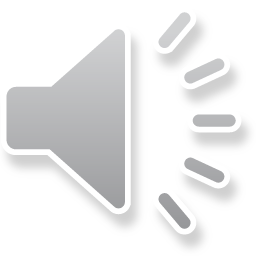 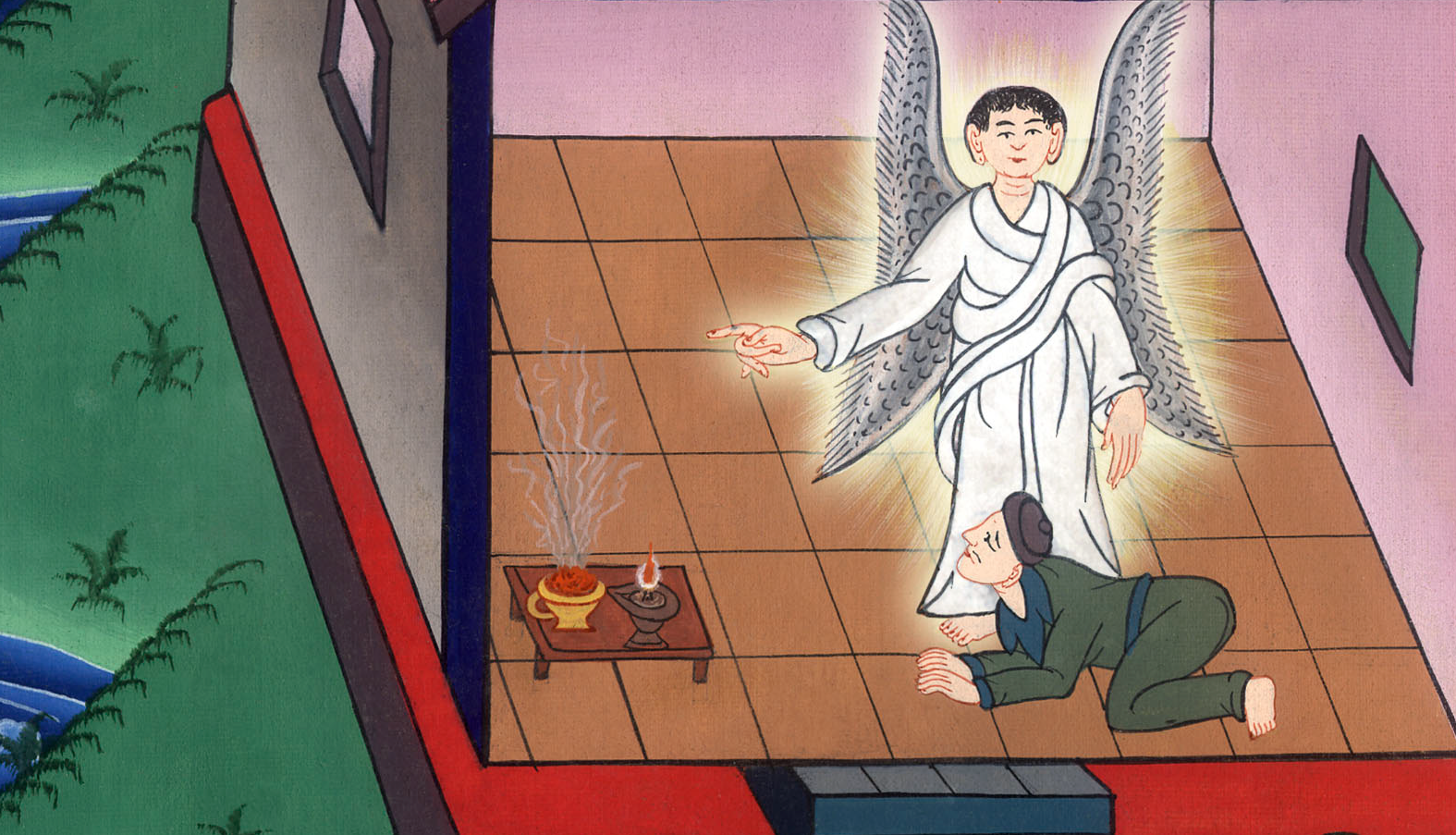 མཛད་པ 10:3
4ཁོ་འཇིགས་སྐྲག་སྐྱེས་ནས་ཁོང་ལ་མིག་ནན་གྱིས་བལྟས་ཏེ་ཁོས་“སྐུ་ཞབས། ཅི་ལགས་”ཞེས་ཟེར་བས་ཕོ་ཉས་ཁོ་ལ་“ཁྱོད་ཀྱི་སྨོན་ལམ་དང་སྦྱིན་པ་རྣམས་དྲན་རྟེན་ལྟར་དཀོན་མཆོག་གི་མདུན་དུ་བྱུང་ངོ༌།
4Cornelius stared at him in fear and asked, “What is it, Lord?”
The angel answered, “Your prayers and gifts to the poor have ascended as a memorial offering before God.
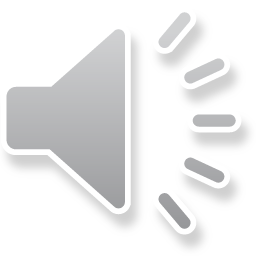 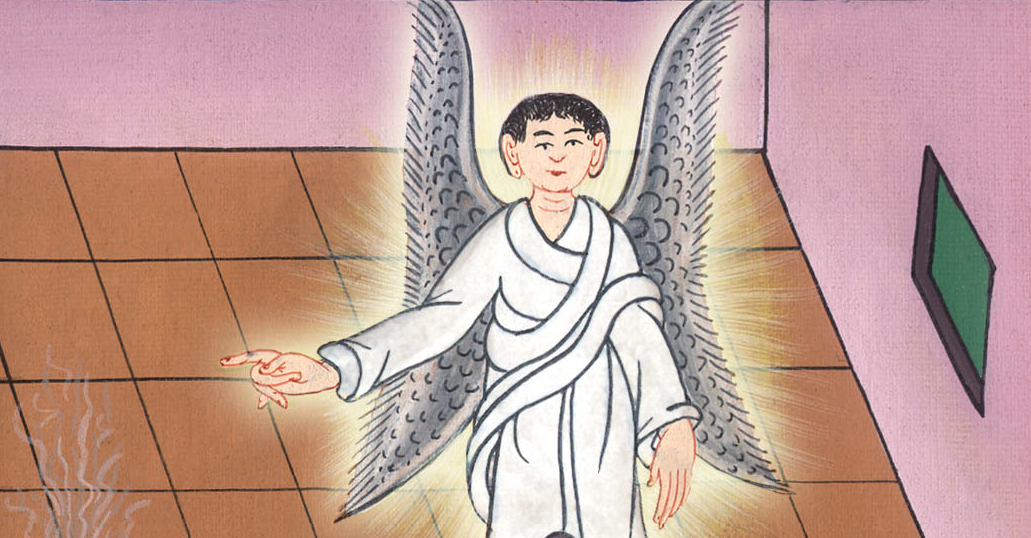 མཛད་པ 10:4
5ད་སི་མོན་ཏེ་པེ་ཏྲོ་ཡང་ཟེར་བ་དེ་ཚུར་འཁྲིད་པའི་ཕྱིར་ཡོ་ཕཱ་ལ་མི་འགའ་ཤས་གཏོང་ཞིག 6ཁོ་ནི་རྒྱ་མཚོའི་འགྲམ་ལ་གནས་པའི་ཀོ་བ་མཉེད་མཁན་སི་མོན་གྱི་ཁང་པར་བཞུགས་”ཞེས་གསུངས།
5Now send men to Joppa to call for a man named Simon who is called Peter. 6He is staying with Simon the tanner, whose house is by the sea.”
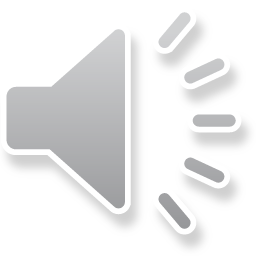 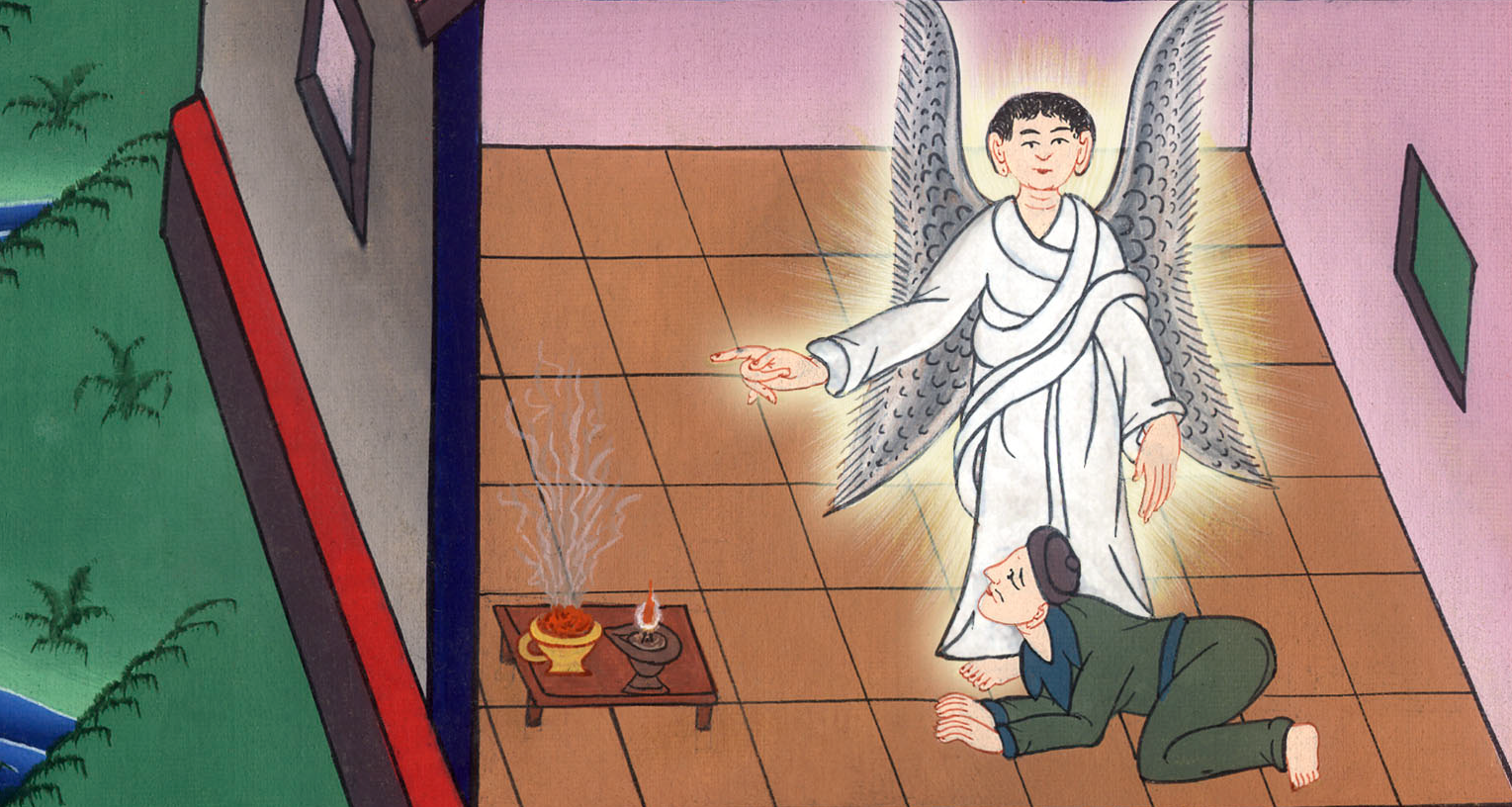 མཛད་པ 10:5,6
7བརྒྱ་དཔོན་ལ་གསུང་མཁན་ཕོ་ཉ་དེ་ཕེབས་པ་དང༌། ཁོས་རང་གི་གཡོག་པོ་གཉིས་དང་ཁོ་ལ་གཡོག་བྱེད་མཁན་དམག་མིའི་ནང་ནས་ཆོས་སེམས་དང་ལྡན་པ་ཞིག་བོས་ནས། 8དོན་དེ་ཐམས་ཅད་ཁོ་ཚོར་གསལ་བཤད་བྱས་ཏེ་ཁོས་ཁོ་རྣམས་ཡོ་ཕཱ་གྲོང་ཁྱེར་དུ་བཏང༌།
7When the angel who spoke to him had gone, Cornelius called two of his servants and a devout soldier from among his attendants. 8He explained what had happened and sent them to Joppa.
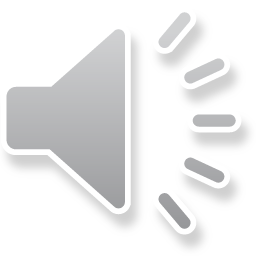 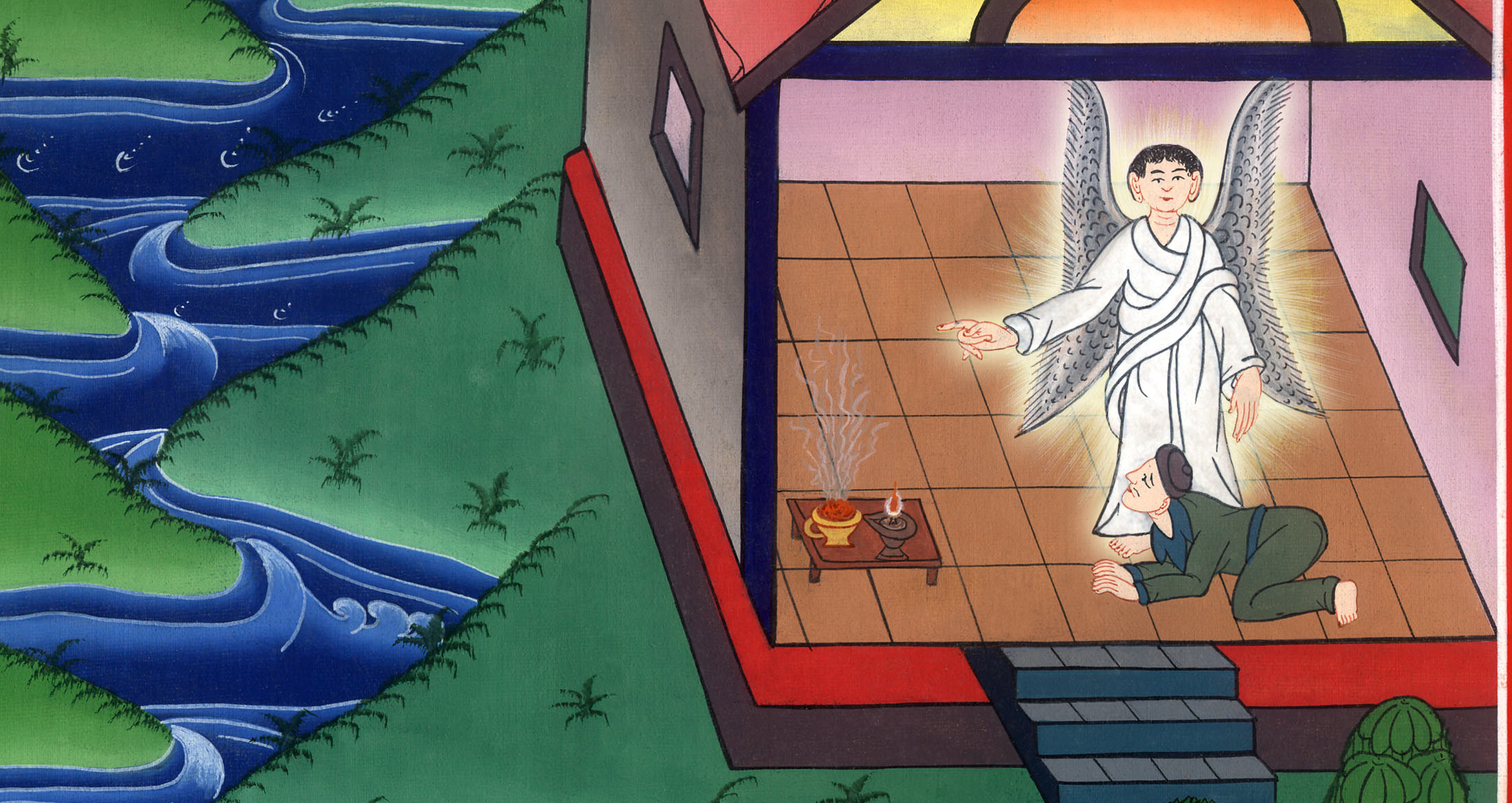 མཛད་པ 10:7,8
9དེའི་སང་ཉིན་ཁོ་ཚོ་ལམ་ལ་འགྲོ་དུས་གྲོང་ཁྱེར་དང་ཉེ་བར་སླེབས་པ་དང༌། ཉིན་གུང་ཙམ་ལ་སྨོན་ལམ་འདེབས་པའི་ཆེད་དུ་པེ་ཏྲོ་ཁང་པའི་ཐོག་ཁར་ཕེབས།
9The next day at about the sixth hour (noon), as the men were approaching the city on their journey, Peter went up on the roof to pray.
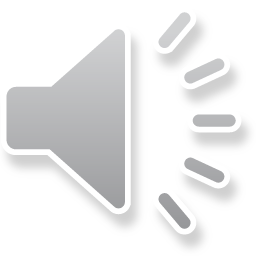 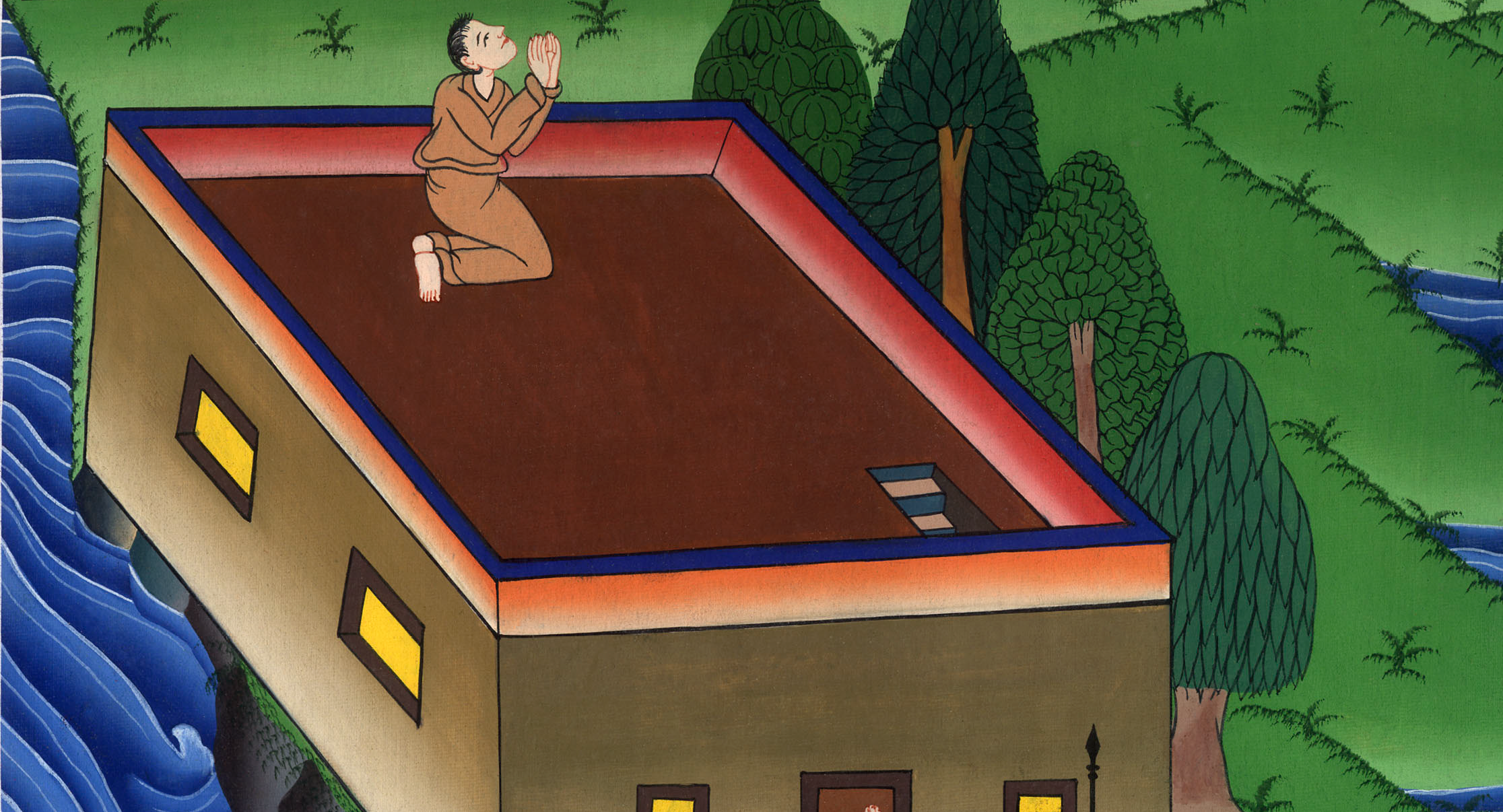 མཛད་པ 10:9
10ཁོང་ལྟོགས་ཏེ་ཟས་ཟ་བར་འདོད་ཅིང་ཁ་ལག་གྲ་སྒྲིག་བྱེད་བཞིན་པའི་དུས་སུ་ཁོང་གིས་ཞལ་གཟིགས་མཐོང་ཞིང༌།
10He became hungry and wanted something to eat, but while the meal was being prepared, he fell into a trance.
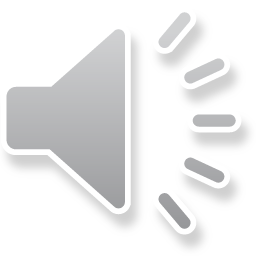 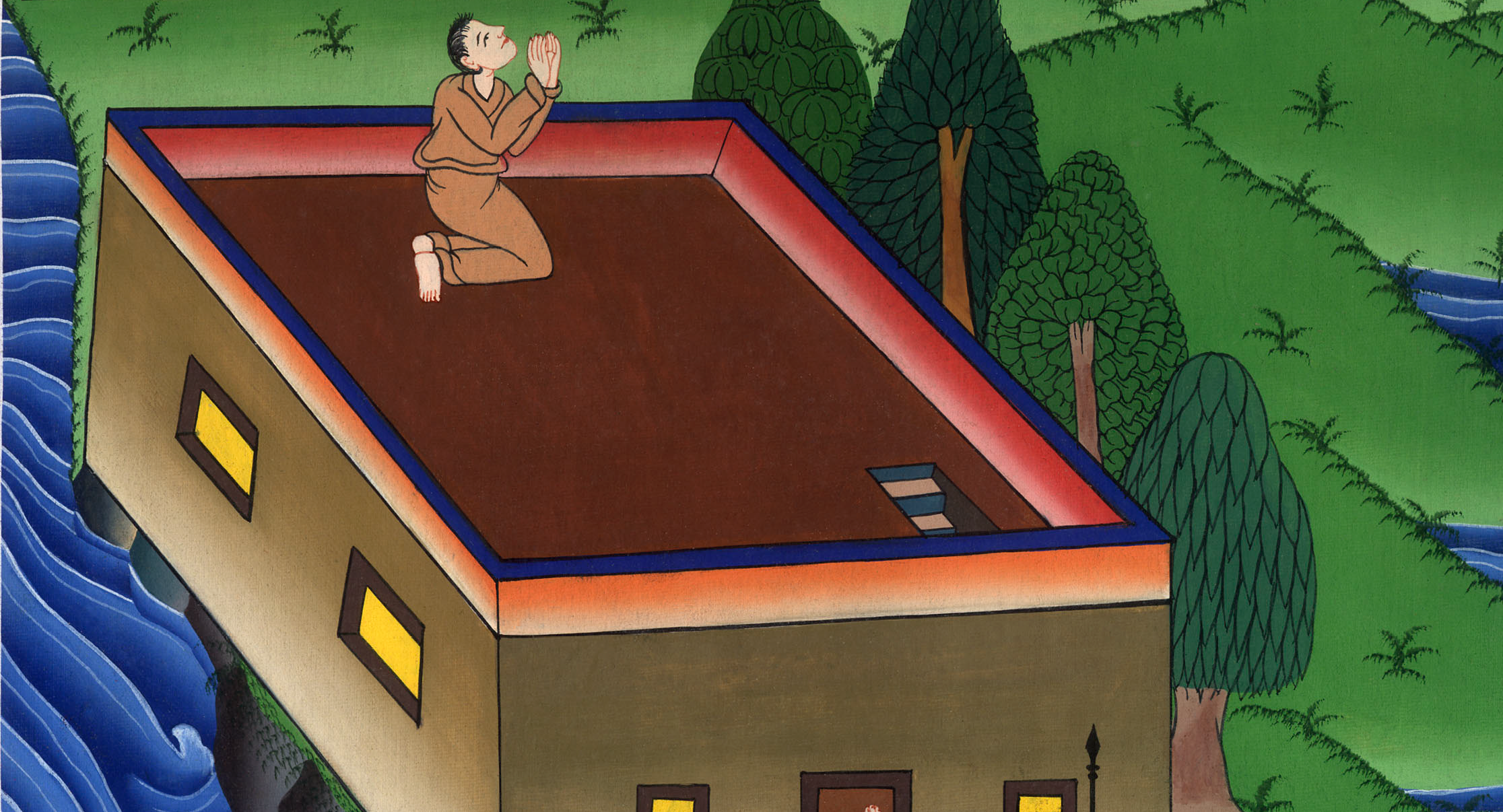 མཛད་པ 10:10
11དཀོན་མཆོག་གི་ཞིང་ཁམས་བྱེ་ནས་རས་ཆེན་པོ་དང་འདྲ་བ་ཞིག་གྲུ་བཞི་ནས་བཟུང་སྟེ་ས་ལ་མར་འབེབས་བཞིན་པ་ཁོང་གིས་མཐོང༌།
11He saw heaven open and something like a large sheet being let down to earth by its four corners.
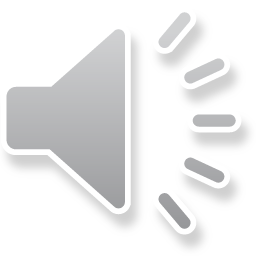 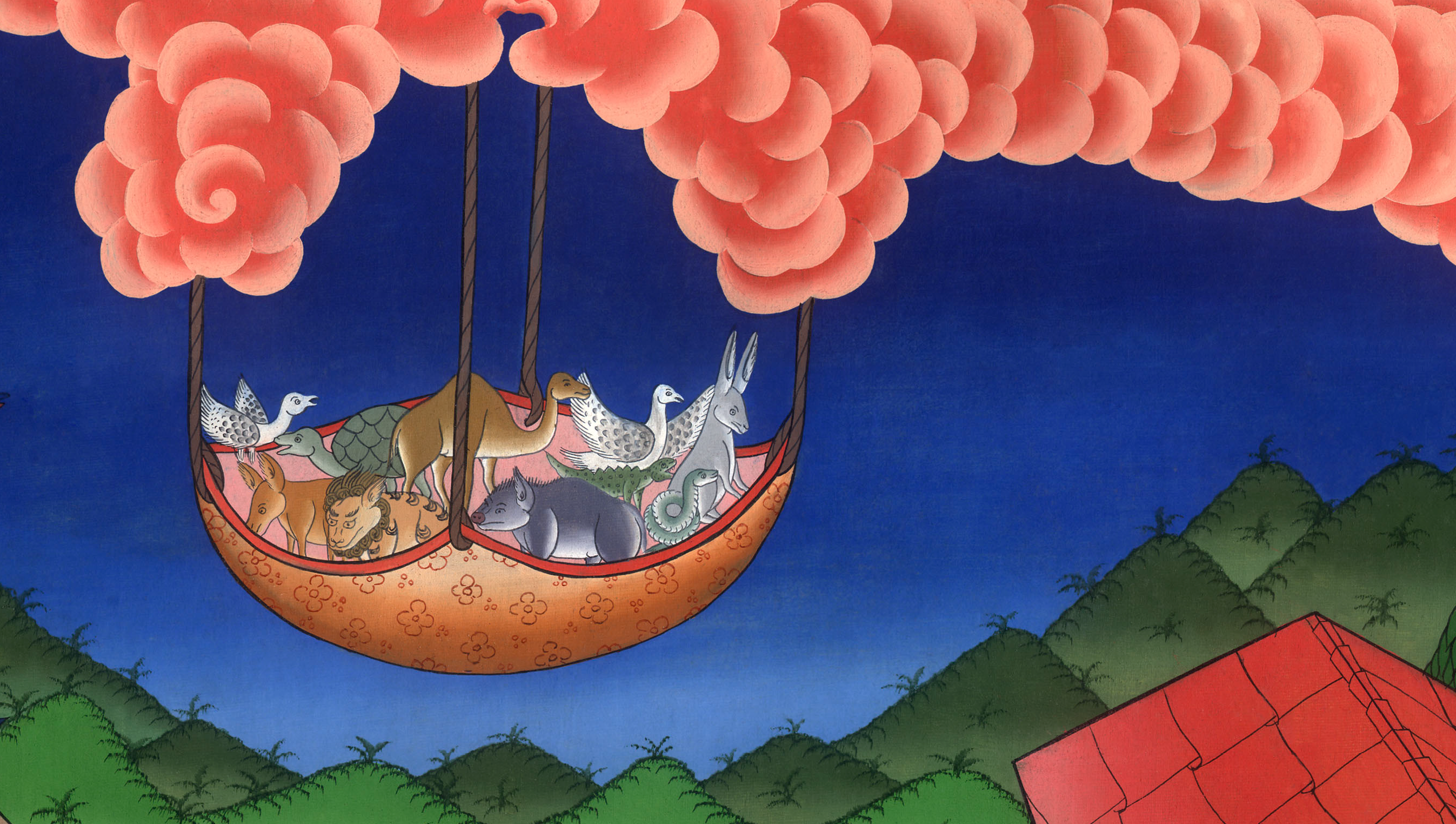 མཛད་པ 10:11
12དེའི་ནང་ལ་རྐང་པ་བཞི་ལྡན་གྱི་སེམས་ཅན་དང༌། ས་ལ་འགྲོ་བའི་འབུ་སྲིན། ནམ་མཁའི་བྱ་བྱིའུ་སྣ་ཚོགས་ཡོད། 13དེ་ནས་“པེ་ཏྲོ། ལོངས་ལ་འདི་རྣམས་ལས་གང་རུང་ཞིག་བསད་ནས་ཟོ་ཞིག་”ཅེས་གསུངས་པའི་སྐད་ཅིག་བྱུང་ན་ཡང༌།
12It contained all kinds of four-footed animals and reptiles of the earth, as well as birds of the air. 13Then a voice said to him: “Get up, Peter, kill and eat!”
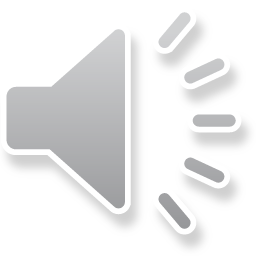 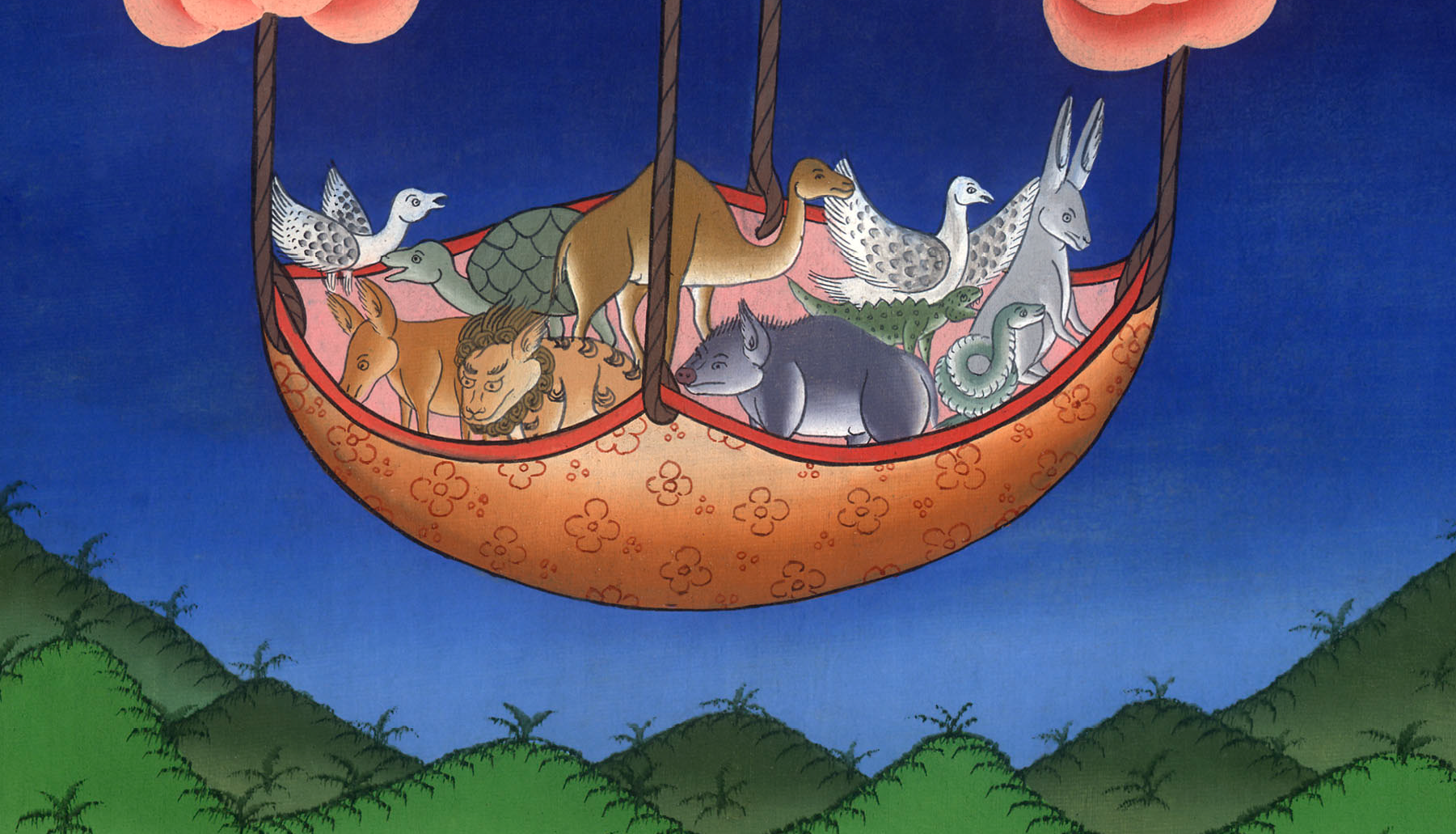 མཛད་པ 10:12,13
14པེ་ཏྲོས་“གཙོ་བོ་ལགས། ངས་མི་བྱ། གང་ཡིན་ཞེ་ན། ཆོས་ཁྲིམས་ལྟར་ཟས་མི་རུང་བའམ། མི་གཙང་བ་ངས་གཏན་ནས་ཟ་མ་མྱོང་”ཞེས་སྨྲས། 15ཡང་ཐེངས་གཉིས་པར་སྐད་དེས་“དཀོན་མཆོག་གིས་གང་གཙང་མར་མཛད་པ་དེ་ཁྱོད་ཀྱིས་མི་གཙང་བར་རྩི་མི་རུང་”ཞེས་གསུངས།
14“No, Lord!” Peter answered. “I have never eaten anything impure  or unclean.”
15The voice spoke to him a second time: “Do not call anything impure that God has made clean.”
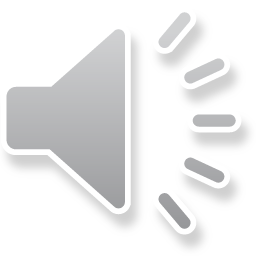 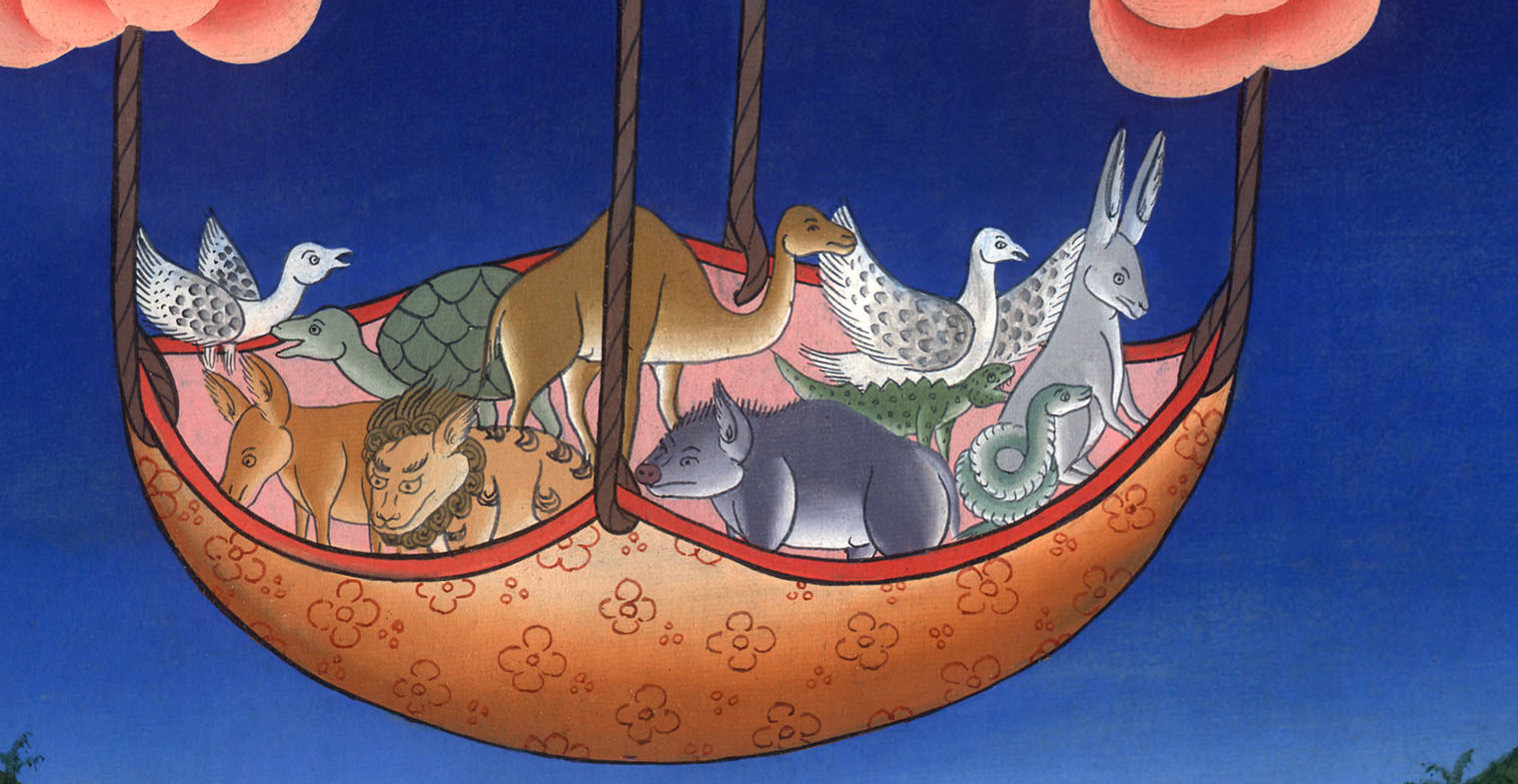 མཛད་པ 10:14,15
16དོན་དེ་ཐེངས་གསུམ་བྱུང་བའི་རྗེས་སུ་འཕྲལ་དུ་རས་ཆེན་དེ་ཞིང་ཁམས་སུ་ཡར་འཐེན་པར་གྱུར།
16This happened three times, and all at once the sheet was taken back up into heaven.
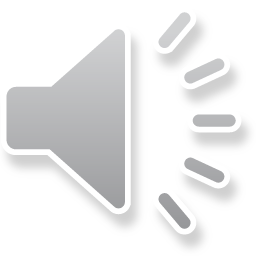 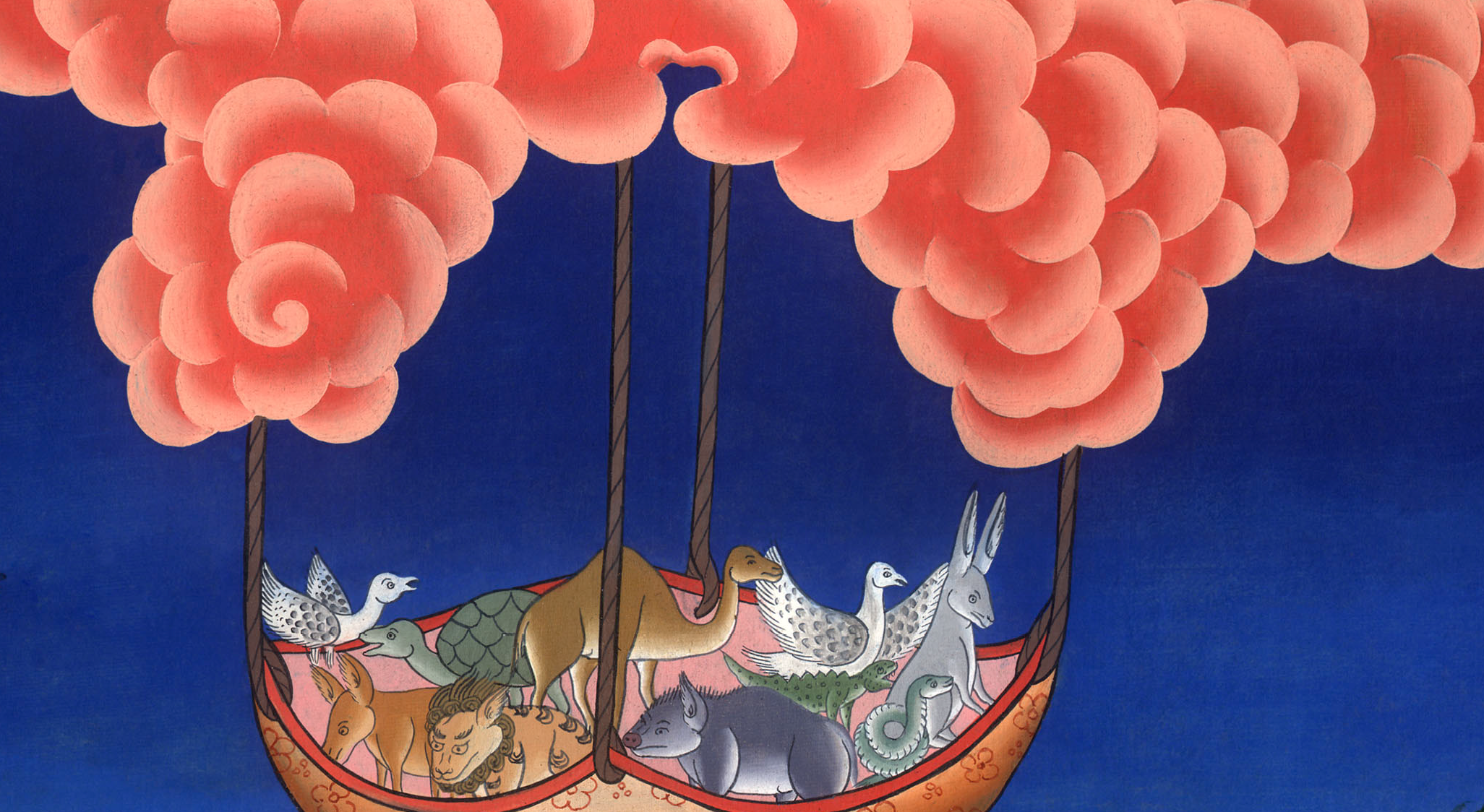 མཛད་པ 10:16
17པེ་ཏྲོས་ཞལ་གཟིགས་དེའི་དོན་མ་རྟོགས་པས་ག་བྱེད་འདི་བྱེད་མེད་པར་གྱུར་བའི་དུས་དེར། གློ་བུར་དུ་བརྒྱ་དཔོན་ཀོར་ནེ་ལི་ཡཱུ་ཡིས་བཏང་བའི་མི་རྣམས་ཀྱིས་སི་མོན་གྱི་ཁང་པར་འགྲོ་བའི་ལམ་གང་ཡིན་དྲིས་ནས་སྒོའི་འགྲམ་ལ་སླེབས་པ་དང༌། 18སི་མོན་ནམ་པེ་ཏྲོ་ཡང་བྱ་བ་ཞིག་དེར་བཞུགས་ཀྱི་ཡོད་མེད་དྲིས་ཏེ་བོས།
17While Peter was puzzling over the meaning of the vision, the men sent by Cornelius found Simon’s house and approached the gate. 18They called out to ask if Simon called Peter was staying there.
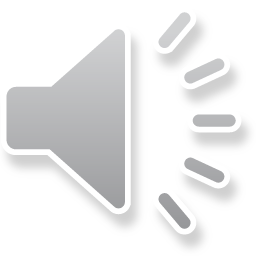 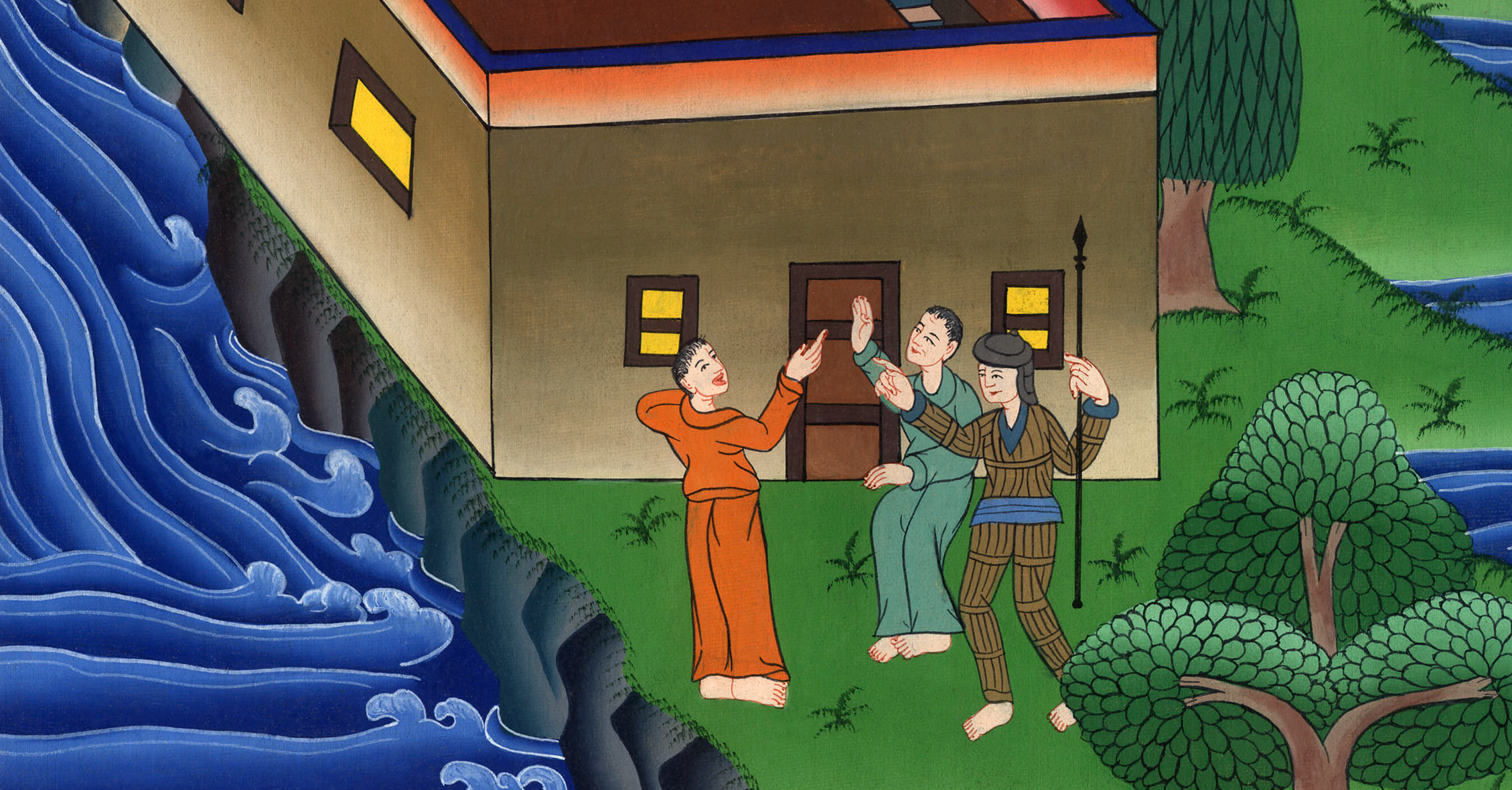 མཛད་པ 10:17,18
19པེ་ཏྲོས་ཞལ་གཟིགས་ཀྱི་དོན་དེའི་སྐོར་བསམ་བློ་ཞིབ་ཕྲ་གཏོང་དུས་དཀོན་མཆོག་གི་དམ་པའི་ཐུགས་ཉིད་ཀྱིས་ཁོ་ལ་“ལྟོས་ཤིག མི་གསུམ་གྱིས་ཁྱོད་འཚོལ་བཞིན་འདུག 20ད་ལོངས་ལ་མར་འབབ། ང་རང་གིས་དེ་རྣམས་བཏང་བས་ཁྱོད་ཐེ་ཚོམ་མེད་པར་ཁོ་ཚོ་དང་མཉམ་དུ་སོང་ཞིག་”ཅེས་གསུངས་པས།
19As Peter continued to reflect on the vision, the Spirit said to him, “Behold, three men are looking for you. 20So get up! Go downstairs and accompany them without hesitation, because I have sent them.”
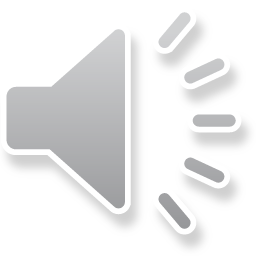 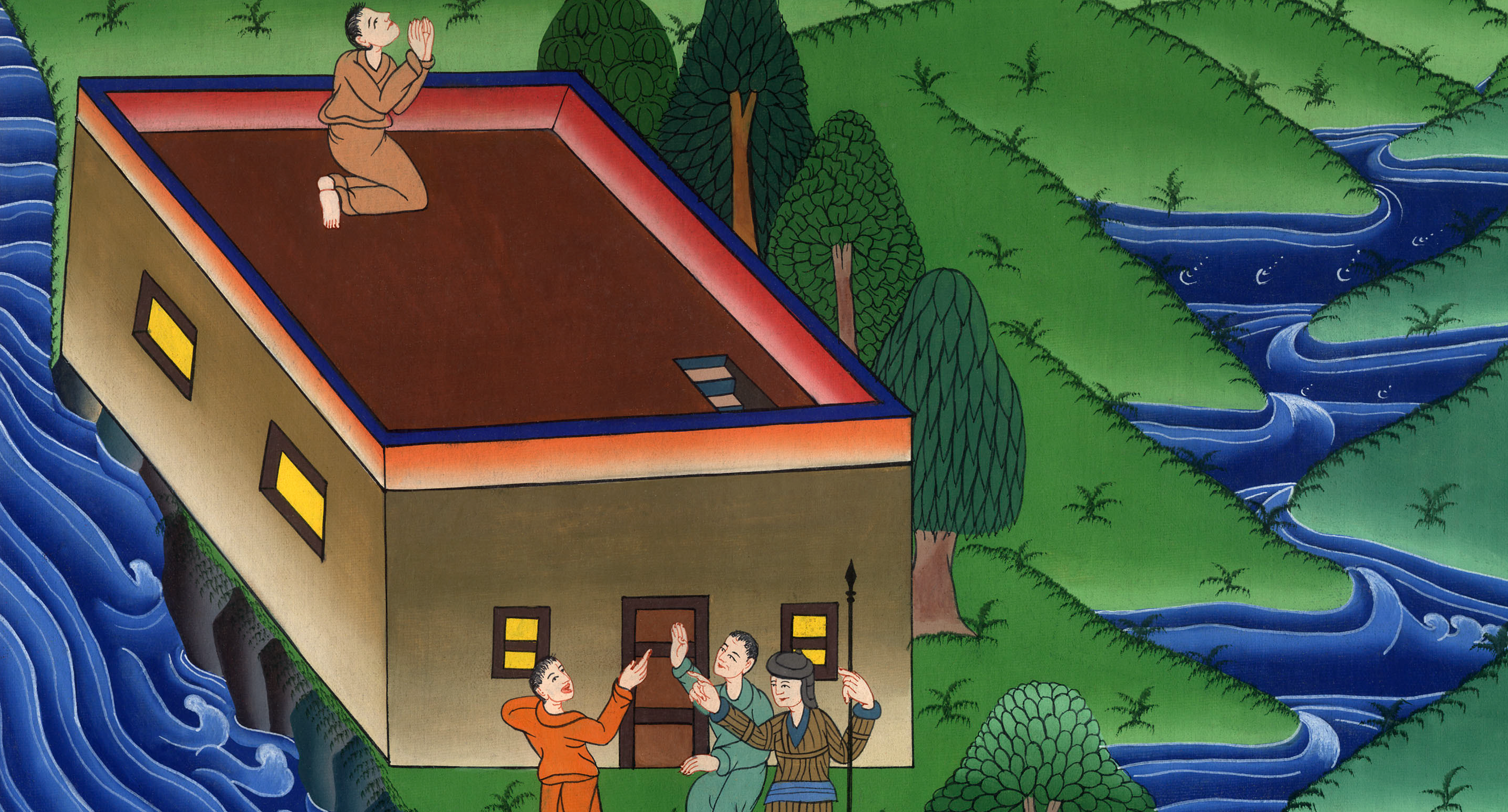 མཛད་པ 10:19,20
21པེ་ཏྲོ་ཁོ་ཚོའི་རྩར་མར་བབས་ནས་“ཁྱེད་རྣམས་ཀྱིས་འཚོལ་བཞིན་པ་དེ་ང་ཡིན། ཁྱེད་རྣམས་ཅིའི་ཕྱིར་ཕེབས་པ་ཡིན་”ཞེས་བཤད།
21So Peter went down to the men  and said, “Here am I, the one you are looking for. Why have you come?”
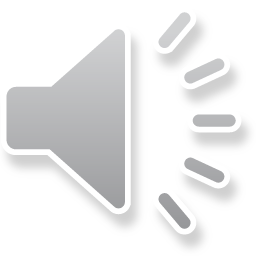 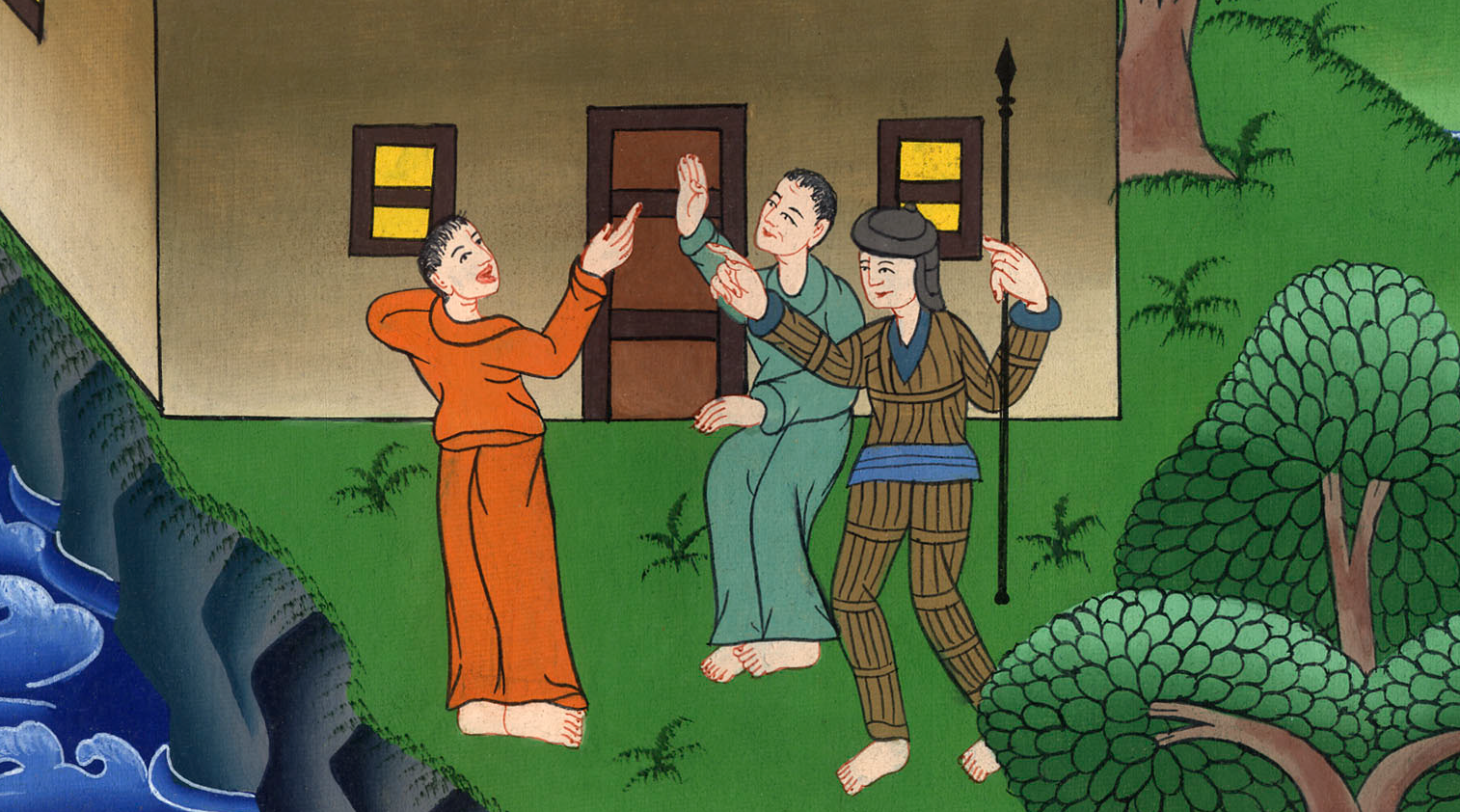 མཛད་པ 10:21
22ལན་དུ་ཁོ་ཚོས་“ང་ཚོ་བརྒྱ་དཔོན་ཀོར་ནེ་ལི་ཡཱུའི་ས་ནས་ཡོང་བ་ཡིན། ཁོང་ནི་རང་གཤིས་དྲང་བ་དང་དཀོན་མཆོག་ལ་བསྙེན་བཀུར་བྱེད་མཁན་ཅིག་ཡིན་ཏེ་ཡ་ཧུ་དཱ་པའི་མི་རིགས་ཡོངས་ཀྱིས་ཁོང་ལ་བཀུར་སྟི་བྱེད།…
22“Cornelius the centurion has sent us,” they said. “He is a righteous and God-fearing man with a good reputation among the whole Jewish nation…
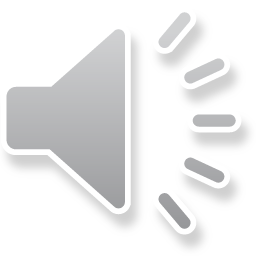 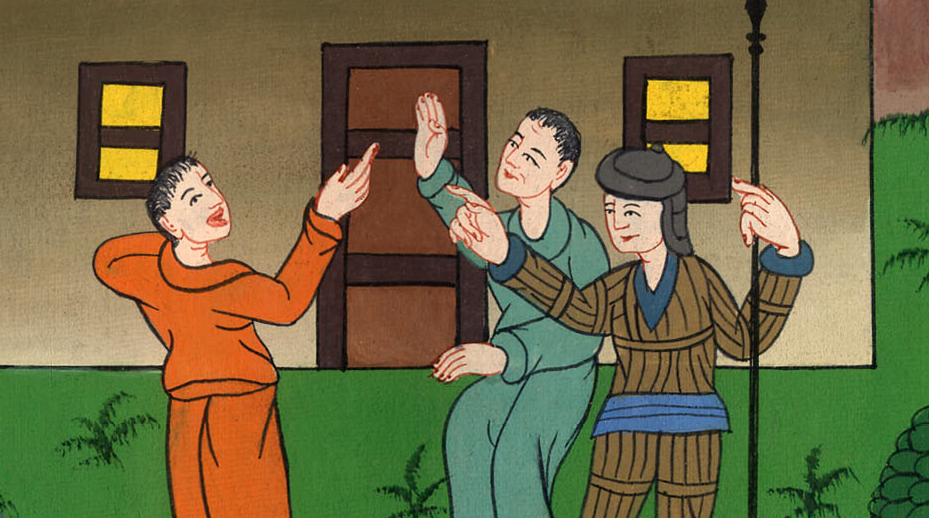 མཛད་པ 10:22
དཀོན་མཆོག་གི་ཕོ་ཉ་དམ་པ་ཞིག་གིས་ཁོང་ལ་ཁྱེད་ཀྱི་གསུང་ཉན་པའི་ཆེད་དུ་ཁྱེད་གདན་འདྲེན་ཞུས་དགོས་པའི་བཀའ་གནང་”ཞེས་སྨྲས།
A holy angel instructed him to request your presence in his home so he could hear a message from you.”
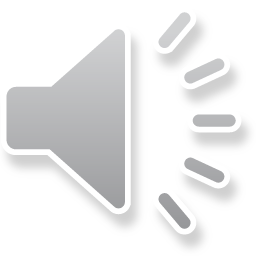 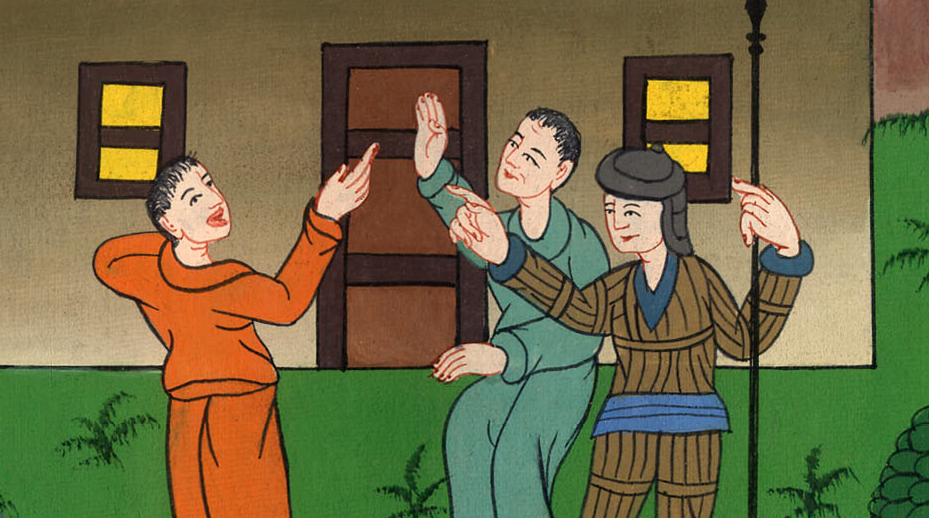 མཛད་པ 10:22
23དེ་ནས་པེ་ཏྲོས་ཁོ་རྣམས་བསུས་ནས་ཁང་པ་དེར་བཞུགས།
དེའི་སང་ཉིན་པེ་ཏྲོ་ལངས་ཤིང༌། ཡོ་ཕཱ་གྲོང་ཁྱེར་ནས་དད་ལྡན་པ་ཁ་ཤས་དང་འགྲོགས་ཏེ་ཁོ་ཚོ་དང་མཉམ་དུ་ཕེབས།
23So Peter invited them in as his guests…
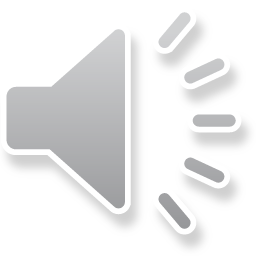 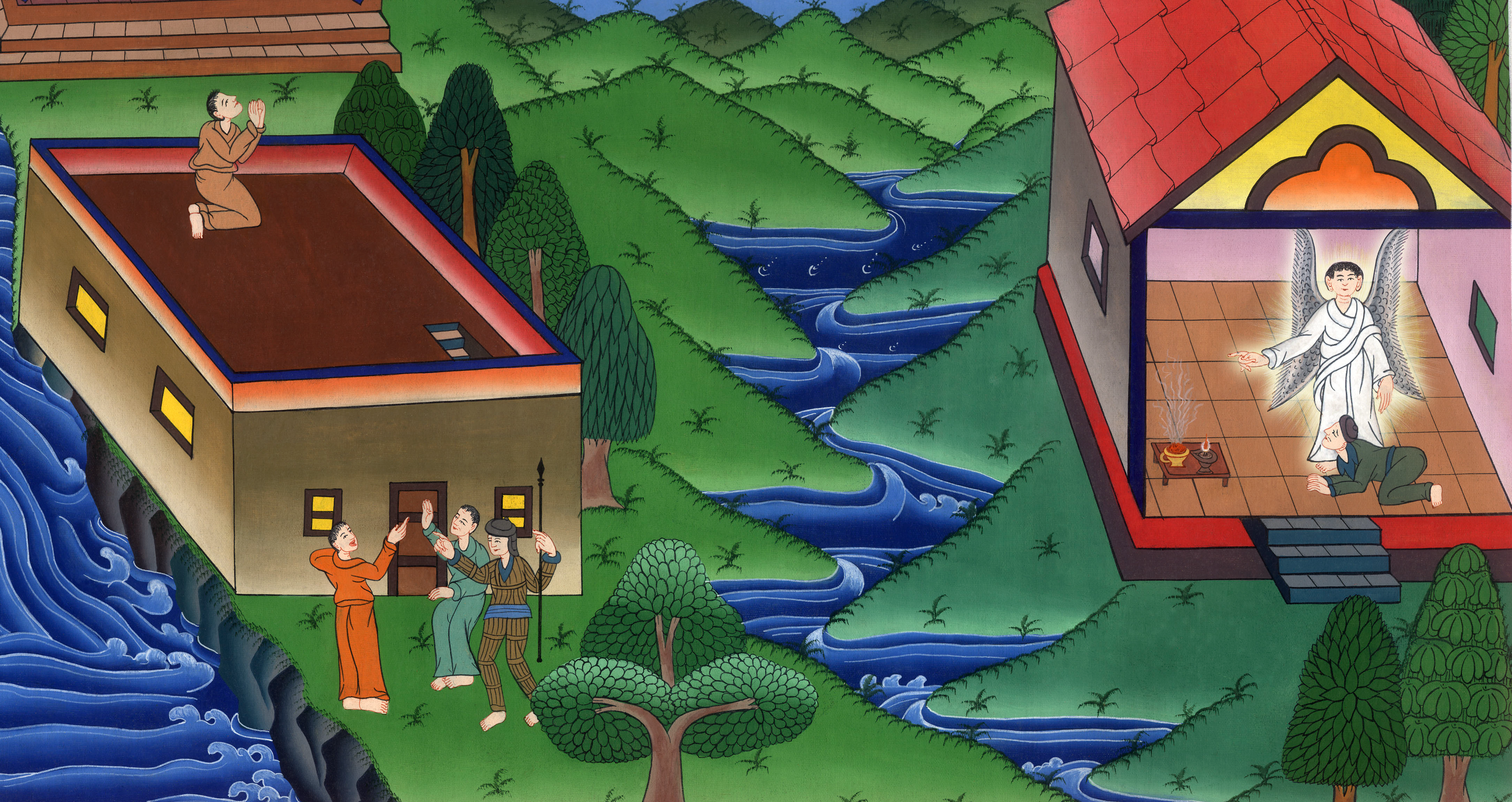 མཛད་པ 10:23